Language bell ringers
Sept. 2-5
Tues. Sept. 2, Vocabulary
Directions: Create Frayer models for the following words. 
Brandish-to wave or exhibit something in a dramatic or threatening way, verb
Circumference-the perimeter of a circle, noun
Commotion-noisy confusion, condition of civil unrest, steady motion, noun
Synonyms & Antonyms
Wave, conceal
Girth-Perimeter, inside
Ruckus-Pandemonium, tranquility
Wed. Sept. 3rd, Quote
Directions: Write the quote of the week and explain what you think it means. Can you make a connection to the quote? If so, explain.
Thurs. Sept. 4-Journal
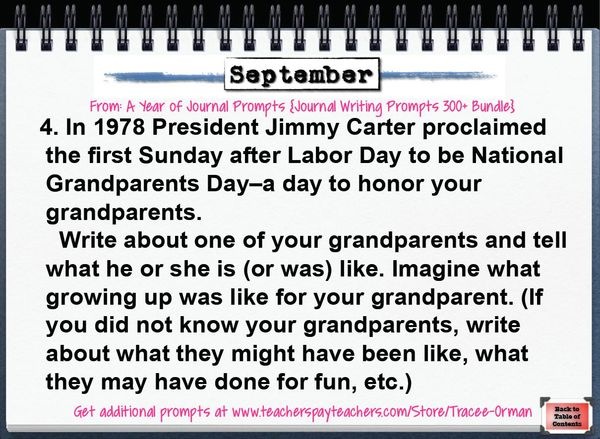